Тема: Число 5. Цифра 5
Цели: создать условия для формирования представления о числе 5 , развития способностей писать цифры с помощью графической модели, осуществлять сложение и вычитание в пределах пяти, активизации знаний учащихся о равенствах и неравенствах; способствовать развитию мыслительных операций (синтеза, анализа, обобщения); способствовать воспитанию чувства товарищества, аккуратности, усидчивости.
Планируемые результаты образования:

Предметные: знают: состав числа 5, случаи сложения и соответствующие случаи вычитания, связанные с составом числа 5; умеют: присчитывать по 1, писать цифру 5, обозначать число 5 цифрой 5, строить натуральный ряд чисел, получать число 5 путем прибавления 1 к 4.
Метапредметные (критерии сформированности/оценки компонентов универсальных учебных действий – УУД):
Регулятивные: отличают верно выполненное задание от неверного, проговаривают последовательность действий на уроке.
Познавательные: перерабатывают полученную информацию: делают выводы в результате совместной работы всего класса.
Коммуникативные: вступают в речевое общение, допускают существование различных точек зрения, строят монологическое высказывание.
Личностные УУД: уважают мысли и настроения других людей, проявляют доброжелательное отношение к одноклассникам, помогают им при необходимости.

Оборудование:  презентация к уроку, учебник, пропись, карандаш.
По каким признакам разбили эти фигуры  на группы?
3
4
По каким признакам разбили эти фигуры на группы?
3
3
Как называются эти линии?
Как называются эти линии?
Как называются эти линии?
Как называются эти линии?
Как называются эти фигуры?
Сколько попугайчиков на рисунке?
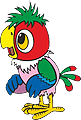 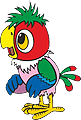 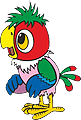 4
Сколько пчелок на рисунке?
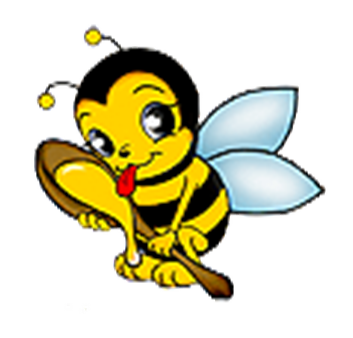 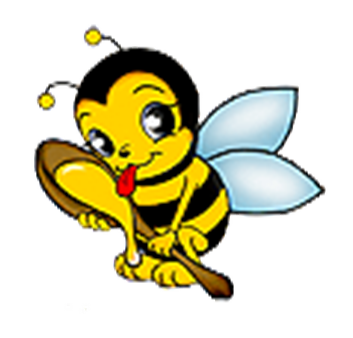 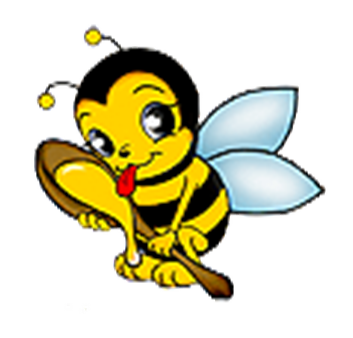 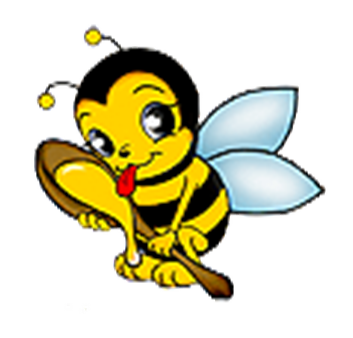 5
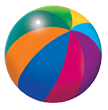 1
3
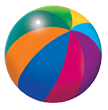 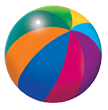 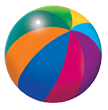 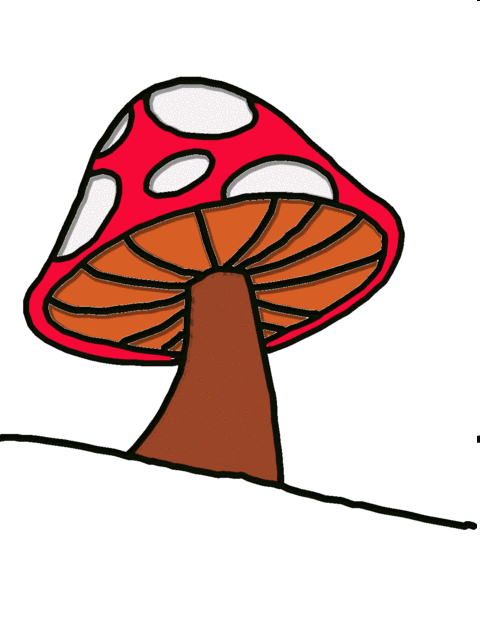 2
4
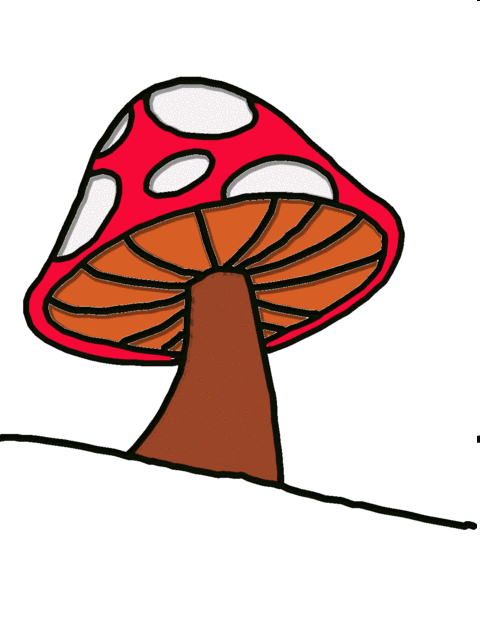 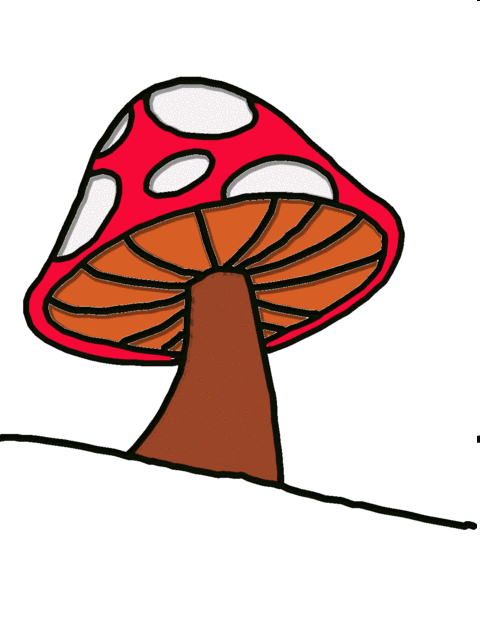 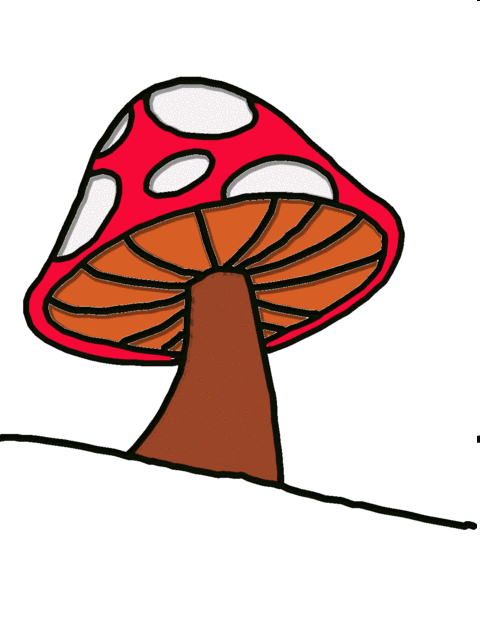 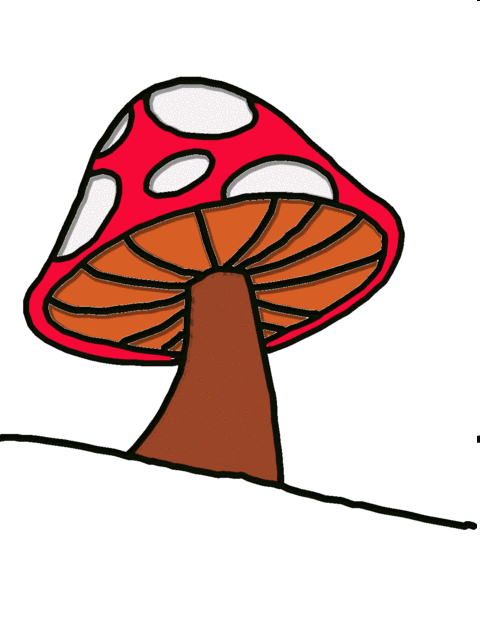 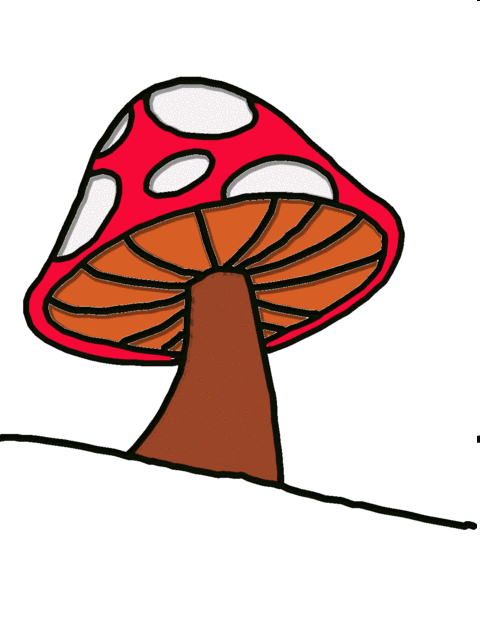 =
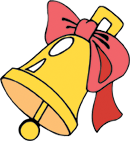 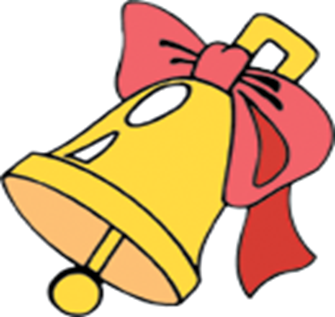 3
3
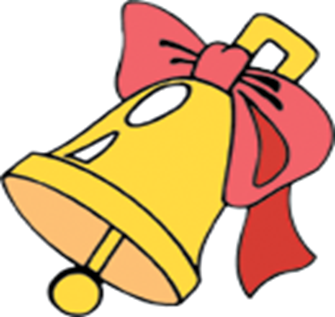 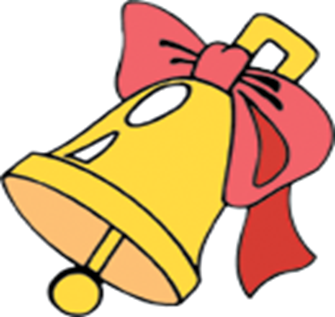 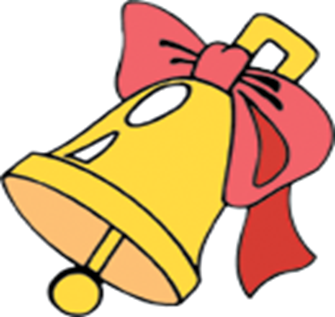 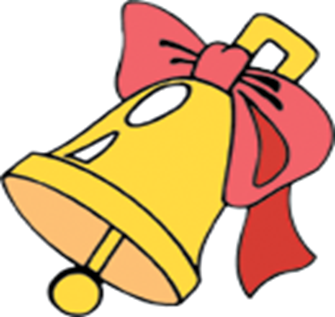 Как называются эти выражения?
3>1
2<4
3=3
Работа по учебнику
Работа в прописи